ПУТЕШЕСТВИЕ В ПРОШЛОЕ ЕКАТЕРИНБУРГА
Составитель : Жеребцова М.И
                                


Д/с №127 «Кораблик»
Екатеринбург 2020г.
ГЕРБ ГОРОДА
ГЕРБ 1783 года
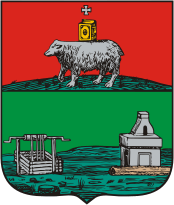 Официальный екатеринбургский герб был утвержден Екатериной II 17 июля 1783 года. В 1783 году Екатеринбург стал уездным городом Пермского наместничества.
Описание: «В верхнем поле щита герб Пермский; в нижнем — в зелёном поле серебряная плавильная печь и рудокопная шахта» — что символизировало горнодобывающую и металлургическую отрасли промышленности города.
Авторство герба также приписывается князю М. М. Щербатову.
ГЕРБ 1973 года
В 1972 году, в преддверии 250-летия города, была создана рабочая группа (художник М. М. Фаттахутдинов, архитекторы Г. И. Дубровин, А. В. Овечкин, Д. Ионин, В. Говорухин и Н. Алферов) по разработке городского символа.
Утверждён 13 июня 1973 года решением исполнительного комитета городского Совета народных депутатов № 320.
«В серебряном щите в центре червленый периметр стены крепости Екатеринбургского завода; на ней чёрная (золотая) шестеренка и лазуревый столб — полоса реки Исеть, проходящая через периметр крепости. Вверху на столбе стилизованное изображение мирного атома золотом и пяти укороченных золотых же линий. Слева — золотая ящерица, смотрящая вправо, справа — золотой восстающий соболь, смотрящий влево».
ГЕРБ 1998-2008             год
Работа над современным гербом началась в феврале 1996 года. 
В пониженно-пересеченном зеленом и золотом поле вверху — серебряные рудокопная шахта (в виде колодезного сруба с воротом о двух рукоятках) и плавильная печь с червленым (красным) огнём внутри, внизу — повышенный лазоревый (синий, голубой) волнистый пояс, окаймленный и продольно тонко разделенный серебром. Щитодержатели — золотые, с червлеными языками, медведь и соболь, имеющие ошейники из черно-золотого беличьего меха (в два ряда) и стоящие на подножии в виде золотой ленты, посредине которой серебряная друза из пяти кристаллов.
ГЕРБ  с 2008 года
23 мая 2008 года депутаты гордумы единогласно утвердили новый элемент городского герба - статусную корону. Она будет размещаться над щитом. Геральдический совет при Президенте РФ разработал статусные короны для гербов муниципальных образований всех типов. В связи с этим в герб Екатеринбурга предложили добавить изображение короны в виде «крепостной башни о пяти зубцах». Внесение этих изменений в герб не требует согласования с Геральдическим советом.
ФОТОГРАФИИ ЕКАТЕРИНБУРГА
« Прошлое и настоящее нашего города»
«Прошлое и настоящее Екатеринбурга»
«Прошлое и настоящее Екатеринбурга»
«Прошлое и настоящее Екатеринбурга»
«Прошлое и настоящее Екатеринбурга»
«Прошлое и настоящее Екатеринбурга»
«Прошлое и настоящее Екатеринбурга»
«Прошлое и настоящее Екатеринбурга»
«Прошлое и настоящее Екатеринбурга»
«Прошлое и настоящее Екатеринбурга»
«Прошлое и настоящее Екатеринбурга»
СПАСИБО ЗА ВНИМАНИЕ
____________________________________________________
__________________________________________
____________________________
_______________

ЕКАТЕРИНБУРГ 2020 год